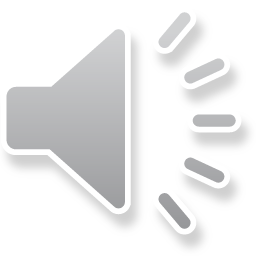 2019 Food programs Civil Rights training
State of Hawaii 
Office of Community Service
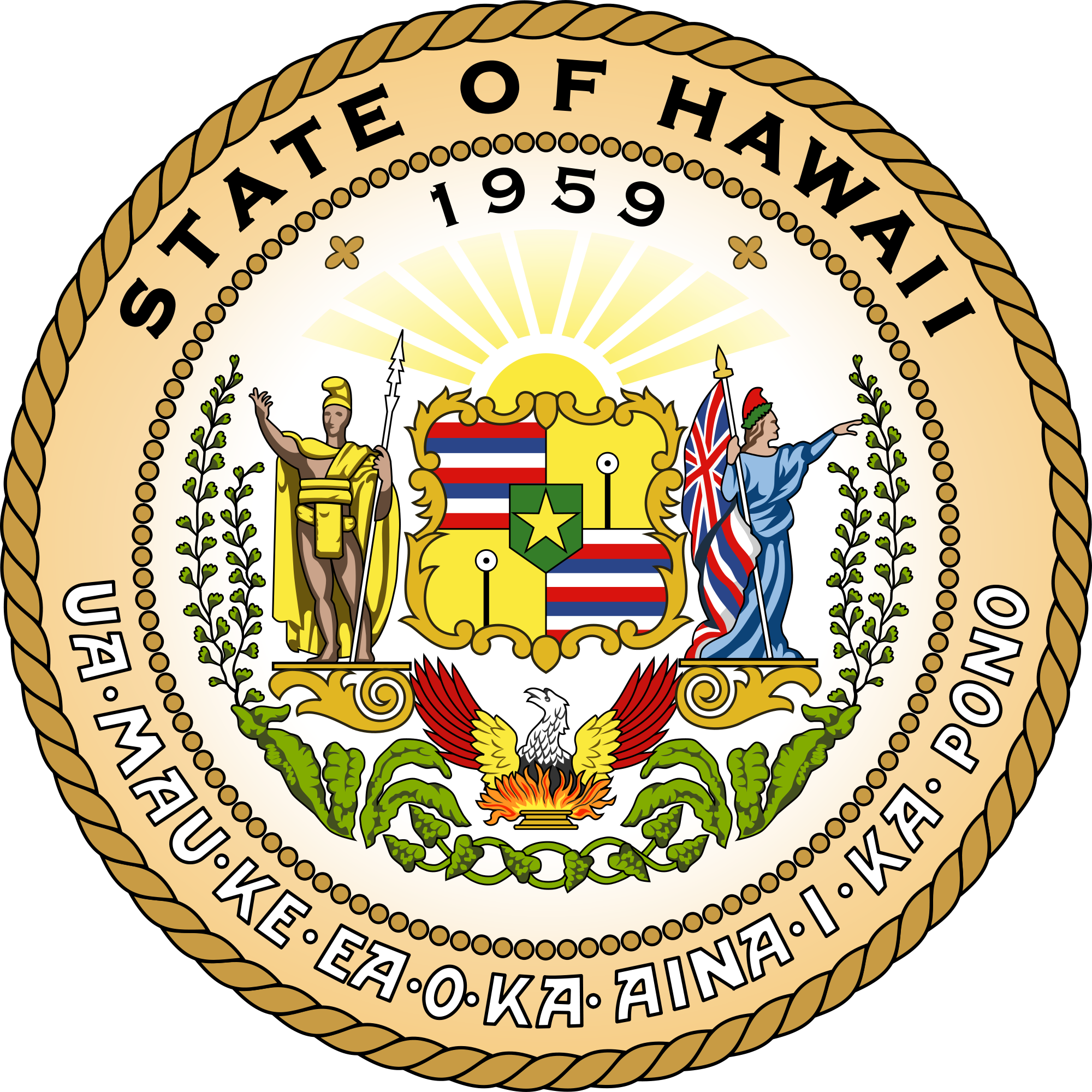 This institution is an equal opportunity provider.
[Speaker Notes: Welcome to the 2019 Food Programs Civil Rights Training. 

The Office of Community Services (OCS), manages a wide array of programs to improve the economic self-sufficiency of Hawaii’s low-income populations which include immigrants, migrants, refugees and seniors.  

Thank you to all of you for your contributions to administer these programs.]
USDA FNS FOOD PROGRAMS
Civil Rights Training (rev. 2/2019)
2
[Speaker Notes: OCS, in partnership with the United States Department of Agriculture (USDA), Food and Nutrition Service (FNS), administer these three (3) food programs to provide food assistance to Hawaii’s low income populations.

The Commodity Supplemental Food Program (CSFP), improves the health of elderly people by providing participants with a box of nutritious USDA foods. 
 
The Emergency Food Assistance Program (TEFAP), helps supplement the diets of low-income Americans, including elderly, at no cost through food pantries and soup kitchens. There are approximately 90 products that are distributed through this program. 

The Seniors Farmers Market Nutrition Program provides eligible  low-income seniors with $50 in coupons that may be used to purchase eligible locally grown fruits, vegetables, herbs, and honey.]
Training Requirement
Frontline Staff
Volunteers including senior centers  and/or low-income programs that enroll participants and /or distribute benefits
Farmers, Farmers’ Markets, and Roadside Stands(SFMNP only)
Executive Director 
Program Coordinator
Civil Rights Training (rev. 2/2019)
3
[Speaker Notes: USDA requires Civil Rights Training to be provided to people involved at all levels of administration of federally funded programs. The purpose of this training is to understand and comply with civil rights related laws, regulations and procedures.  

OCS is responsible for ensuring that all local agency providers that receive federal funds either directly or indirectly from USDA and their program staff, under go civil rights training annually.  The local agencies are responsible for training their sub-recipients, including “frontline staff” and volunteers.  A “sub-recipient” is any organization that receives federal financial assistance indirectly from the USDA Food and Nutrition Services branch and includes any centers or programs that assist a local agency in enrolling participants or distributing benefits under any of these programs.]
Civil Rights Violations
Prejudice - a set of rigid and unfavorable attitudes towards a particular group that are formed without considering facts.  
Stereotyping - preconceived and often oversimplified perceptions and generalizations about a particular group of people regardless of whether the belief is positive or negative. 
Discrimination - differential treatment based on a distinction between one person or group and others either intentionally by neglect or by the actions or lack of actions arising from prejudice against a protected class.
Civil Rights Training (rev. 2/2019)
4
[Speaker Notes: Attitudes and actions that may lead to civil rights violations include but are not limited to engaging in prejudice, stereotyping, and discrimination. Program providers including local agencies, local agency staff and sub-recipients must treat all participants fairly and should not engage in actions or attitudes that may lead to civil rights violations.]
Civil Rights Training Topics
Customer Service 
Public Notification 
Reasonable Accommodations for Persons with Disabilities
Language Assistance 
Collection and Use of Racial/Ethnic Data
Complaint Procedures / Conflict Resolution
Compliance Review  
Resolution of Noncompliance




FNS Instruction 113-1: https://www.fns.usda.gov/sites/default/files/113-1.pdf
Civil Rights Training (rev. 2/2019)
5
[Speaker Notes: Today’s civil rights training will include these eight topics.]
1. Customer Service
Treat all people with dignity and respect regardless of:
Race
Color
National origin
Religion
Sex
Disability 
Age 
Marital status
Family/parental status
Income derived from a public assistance program
Political beliefs
Reprisal or retaliation for prior civil rights activity
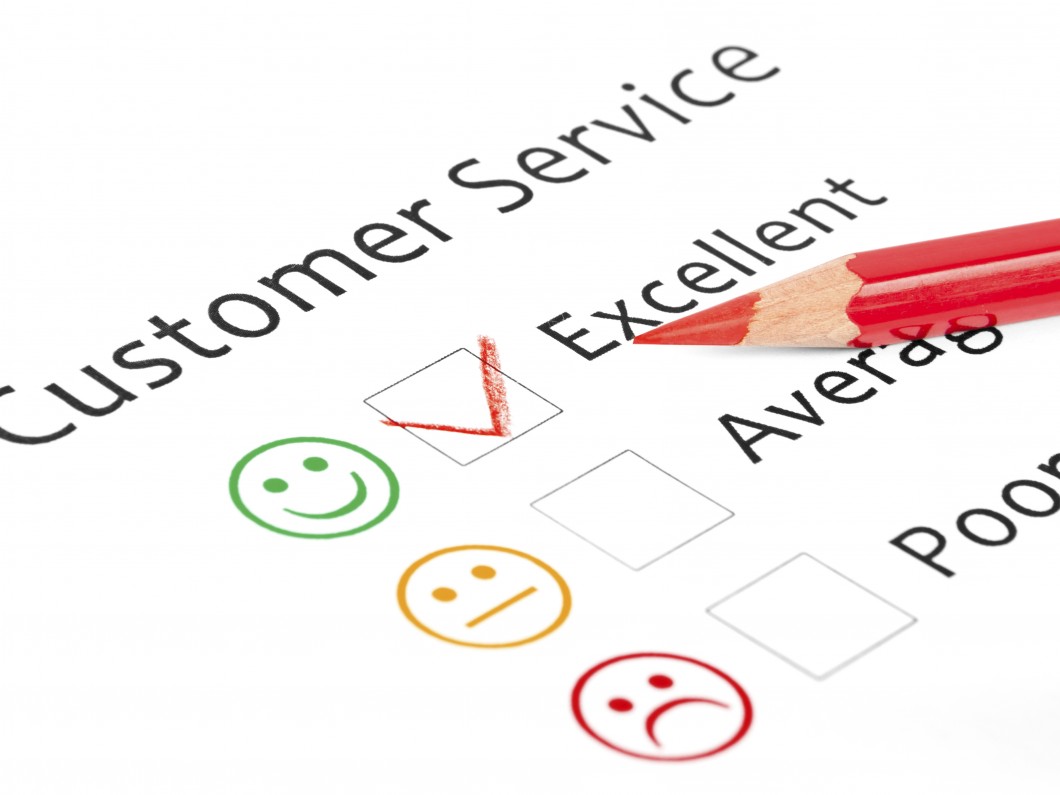 Civil Rights Training (rev. 2/2019)
6
[Speaker Notes: First and foremost, USDA and OCS’s objective is to provide quality customer service to all program participants. 

USDA prohibits discrimination on the basis of race, color, national origin, religion, sex, gender identity, sexual orientation, disability, age, marital status, family/parental status, income derived from a public assistance program, political beliefs, or reprisal or retaliation for prior civil rights activity.]
2. Public Notification
Methods of Notification
Basic Elements of 
Public Notification
Display “And Justice For All” poster
Inform eligible population of program availability 
Provide information in alternative formats for persons with disabilities
Include the nondiscrimination statement on FNS and agency publications 
Convey equal opportunity in all photographs/images
Program Availability 
Complaint Information
Nondiscrimination Statement
Civil Rights Training (rev. 2/2019)
7
[Speaker Notes: The 3 basic elements of public notification are: 
Program availability. Local agencies and sub-recipients that distribute program benefits must take specific action to inform applicants, participants, and potentially eligible persons of their program rights and responsibilities and the steps necessary for participation in the USDA program.

Complaint information.   Applicants and participants must be advised at the service delivery point of their right to file a complaint, how to file a compliant, and the complaint procedures.

Nondiscrimination Statement.    All information materials and sources, including websites used by the USDA , state agencies, local agencies, or other sub-recipients to inform the public about USDA programs must contain a nondiscrimination statement.  It is not required that the nondiscrimination statement be included on each page of the Website, however, at a minimum there must be a link to the statement included on the home page that displays the program information.

With respect to the methods of notification, USDA requires local agencies and their sub-recipients to implement these five public notification actions.  These actions are necessary to inform eligible populations about applicable civil rights requirements and program rules. We will be going over each of the five required actions.]
2.1.  Display “And Justice for All” Poster
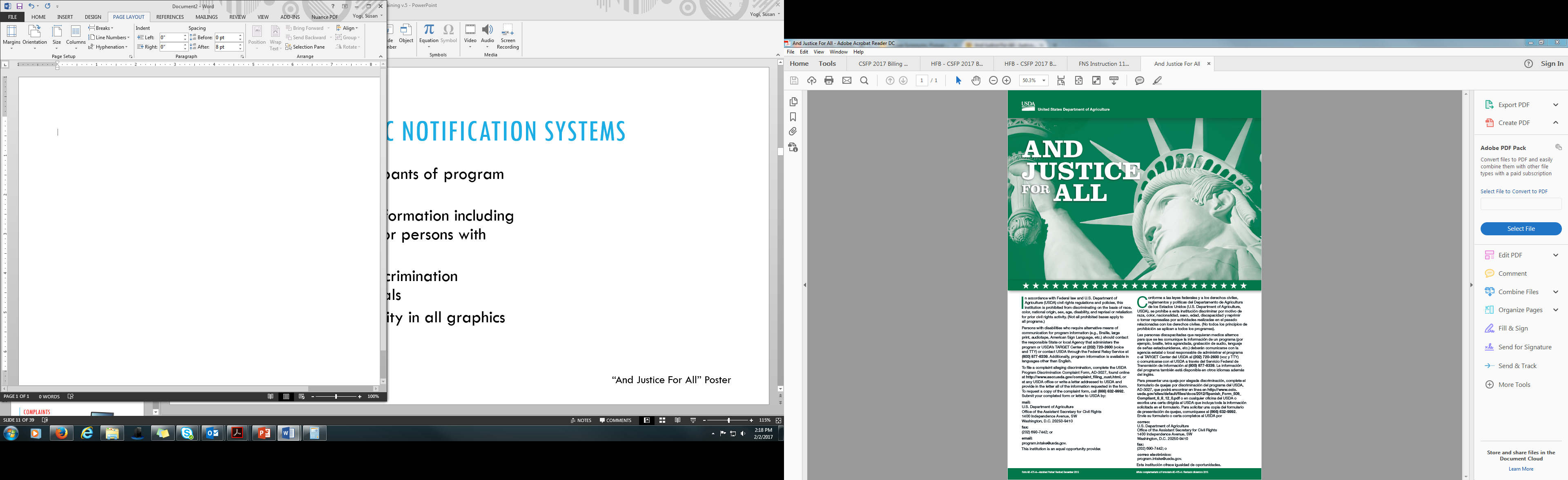 Civil Rights Training (rev. 2/2019)
8
[Speaker Notes: First, method of notification is that the USDA “And Justice For All” poster must be prominently displayed in all offices and facilities administering  USDA programs, where it can be seen and read by program applicants and participants. 

If your agency needs the “And Justice For All” posters, please let your OCS program specialist know and they will order the posters and have them shipped directly to your agency.]
2.2.  informing program availability
Changes in Program 
 Eligibility 
 Benefits 
 Services 
 Location of Facility/Distribution
 Hours of Service
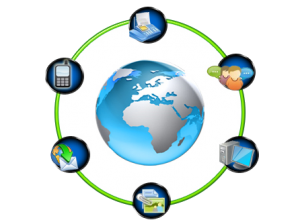 Civil Rights Training (rev. 2/2019)
9
[Speaker Notes: The second method of public notification is that local agencies and sub-recipients are required to inform eligible populations of available USDA programs, and changes in programs.  This includes information pertaining to eligibility, benefits, services, the location of local facilities or service/distribution sites, and hours of service.  This information may be communicated through various methods including but not limited to the internet, brochures, radio and television announcements, newspaper advertisements, and bulletins.]
2.3. Alternative formats
ADA Website Accessibility Checklist available at: https://www.ada.gov/
Civil Rights Training (rev. 2/2019)
10
[Speaker Notes: The third method of public notification involves alternate forms of notification.  All of the food programs that we administer include an eligible population of “Kupuna” and may include persons with disabilities.

Information on program availability, including web-based information, must also be provided in alternative formats for persons with disabilities. 

This table offers methods that may be implemented to address this requirement.]
2.4 Non-discrimination statement
In accordance with Federal civil rights law and U.S. Department of Agriculture (USDA) civil rights regulations and policies, the USDA, its Agencies, offices, and employees, and institutions participating in or administering USDA programs are prohibited from discriminating based on race, color, national origin, sex, disability, age, or reprisal or retaliation for prior civil rights activity in any program or activity conducted or funded by USDA.    
Persons with disabilities who require alternative means of communication for program information (e.g. Braille, large print, audiotape, American Sign Language, etc.), should contact the Agency (State or local) where they applied for benefits.  Individuals who are deaf, hard of hearing or have speech disabilities may contact USDA through the Federal Relay Service at (800) 877-8339.  Additionally, program information may be made available in languages other than English. 
 To file a program complaint of discrimination, complete the USDA Program Discrimination Complaint Form, (AD-3027) found online at: http://www.ascr.usda.gov/complaint_filing_cust.html, and at any USDA office, or write a letter addressed to USDA and provide in the letter all of the information requested in the form. To request a copy of the complaint form, call (866) 632-9992. Submit your completed form or letter to USDA by:  
             (1)  mail: U.S. Department of Agriculture
     	Office of the Assistant Secretary for Civil Rights 
                           	1400 Independence Avenue, SW
	Washington, D.C. 20250-9410;
(2)  fax:   (202) 690-7442; or
     (3)  email: program.intake@usda.gov

 This institution is an equal opportunity provider.
Civil Rights Training (rev. 2/2019)
11
[Speaker Notes: The fourth method of public notification requires that all USDA program informational materials provided to the public, including websites, must contain the full USDA non-discrimination statement as seen on this slide.

At a minimum the full non-discrimination statement should be on application forms, notifications of eligibility or ineligibility, notices of adverse action forms, program homepages, and public information including program literature.]
2.4 Non-discrimination statement – short version
“This institution is an equal opportunity provider.”
Civil Rights Training (rev. 2/2019)
12
[Speaker Notes: If the material is too small to permit the full non discrimination statement, the material must, at a minimum, include the shortened version of the non discrimination statement that states “ This institution is an equal opportunity provider.”]
2.5 Conveying equal opportunity in graphics
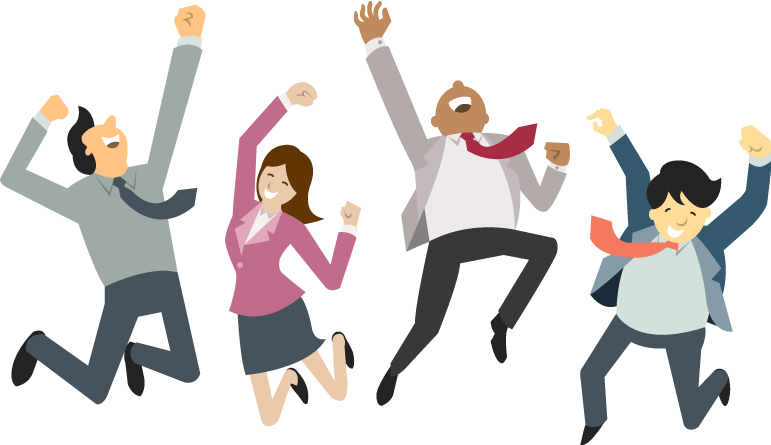 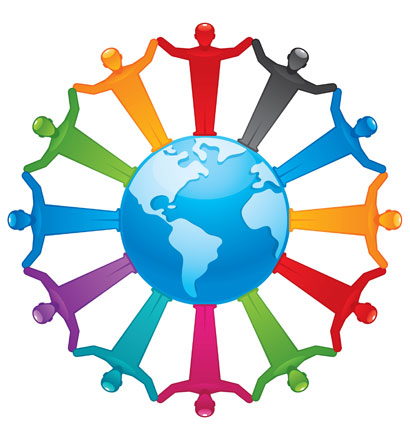 Civil Rights Training (rev. 2/2019)
13
[Speaker Notes: The last required method of public notification requires that all photos and images used on program informational material must convey equal opportunity.  Equal opportunity may be defined as diversification and neutrality.]
3. Reasonable Accommodations for    persons with disabilities
Arranging services to ensure people with disabilities can access program benefits and locations 
Use of Proxy
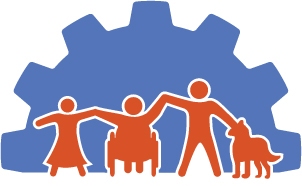 Civil Rights Training (rev. 2/2019)
14
[Speaker Notes: 3rd topic of todays training is reasonable accommodations for persons with disabilities.

With our efforts to inform eligible populations of our programs, we want to also ensure that participants can physically access their program benefits. 

Program facilities and distribution sites should be sufficiently staffed to provide assistance to those who need assistance and be accessible by public transportation and in compliance with the American’s with Disabilities Act requirements. 

All programs should also offer participants the option to designate a proxy if they are physically unable to collect their benefits themselves.]
4. Language Assistance
Limited English Proficiency (LEP)
Factors to consider: 
Number of LEP persons eligible to be served 
Frequency of contact with LEP persons in program and services
Nature and importance of the program, activity or service provided by the program to people’s lives
Resources available to the local agency and costs
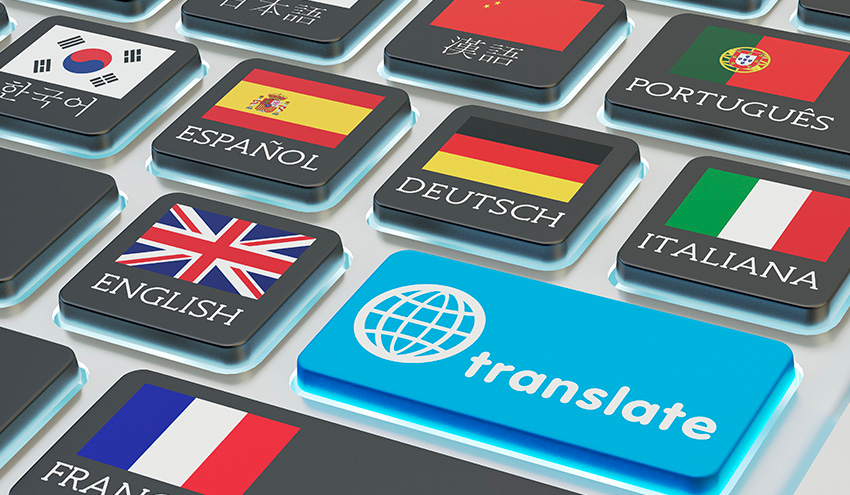 Civil Rights Training (rev. 2/2019)
15
[Speaker Notes: The 4th topic is language  assistance. 

Hawaii is the “melting pot” of cultures and languages, resulting in an abundance of Limited English Proficiency persons. Limited English proficiency persons are defined as individuals who have a limited ability to read, speak, write, or understand English. 

Title VI of the Civil Rights Act of 1964 prohibits recipients of federal financial assistance from discriminating against or otherwise excluding individuals on the basis of race, color, or national origin in any of their activities. Title VI and its regulations require state agencies, local agencies, or other sub recipients to take reasonable steps to assure “meaningful” access to the information and services they provide. What constitutes reasonable steps to assure meaningful access will be contingent on a number of factors including but not limited to these 4 factors.]
4.1 Language Assistance
Sharing of language assistance materials and services between local agencies, advocacy groups, federal grant agencies
Training bilingual staff to act as interpreters and translators
Formalized use of qualified community volunteers
Civil Rights Training (rev. 2/2019)
16
[Speaker Notes: We acknowledge that language assistance can be costly. To address reducing costs, USDA  suggests using these three cost-effective methods.   If language assistance issues arise in any of your programs, please let your OCS program specialist know and we will do our best to assist you.]
5. Collection and Use of Racial/Ethnic Data
Based on documented records and retained for 3 years 
Maintained under safeguards restricting access only to authorized personnel 
Collected and retained for: 
CSFP – FNS-191
SFMNP – Program Reports 
Not required for TEFAP
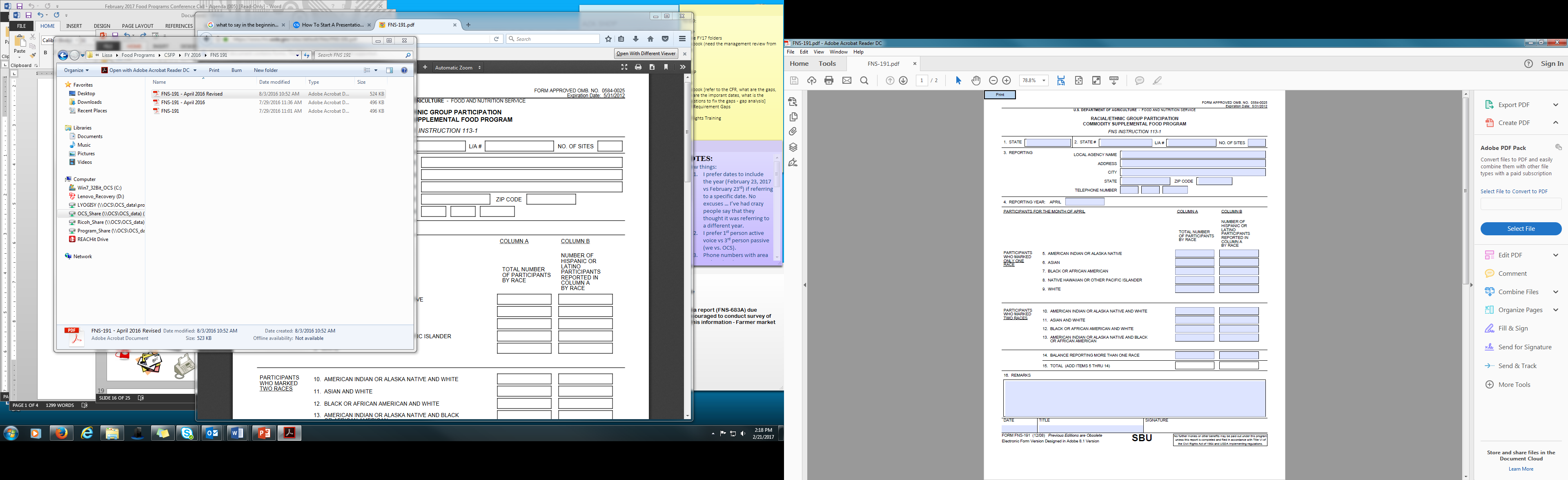 FNS-191
Civil Rights Training (rev. 2/2019)
17
[Speaker Notes: The 5th topic of todays training is the collection and use of racial and ethic data.  

Local agencies are required to obtain and maintain racial and ethnic data on eligible applicants and participants for CSFP and the Seniors Farmers’ Market Nutrition Program.  The data is used by the USDA to determine how effectively programs are in reaching the eligible populations and identify areas where additional outreach is needed. 

Local agencies must ensure that the collected data is retained for 3 years, maintained under safeguards that restrict access only to authorized personnel, and will be submitted to the USDA upon request.

For CSFP each local agency must submit a form FNS-191 by July 1st each year reporting information on participants who received a food box in April of that program year. 

For the Seniors Farmers’ Market Nutrition Program, this data will be submitted with monthly program reports by submitting a copy of the local agency’s updated participant and coupon distribution log.]
5.1 Collection and Use of Racial/Ethnic Data
Application Form – CSFP & SFMNP only 
Not required for TEFAP
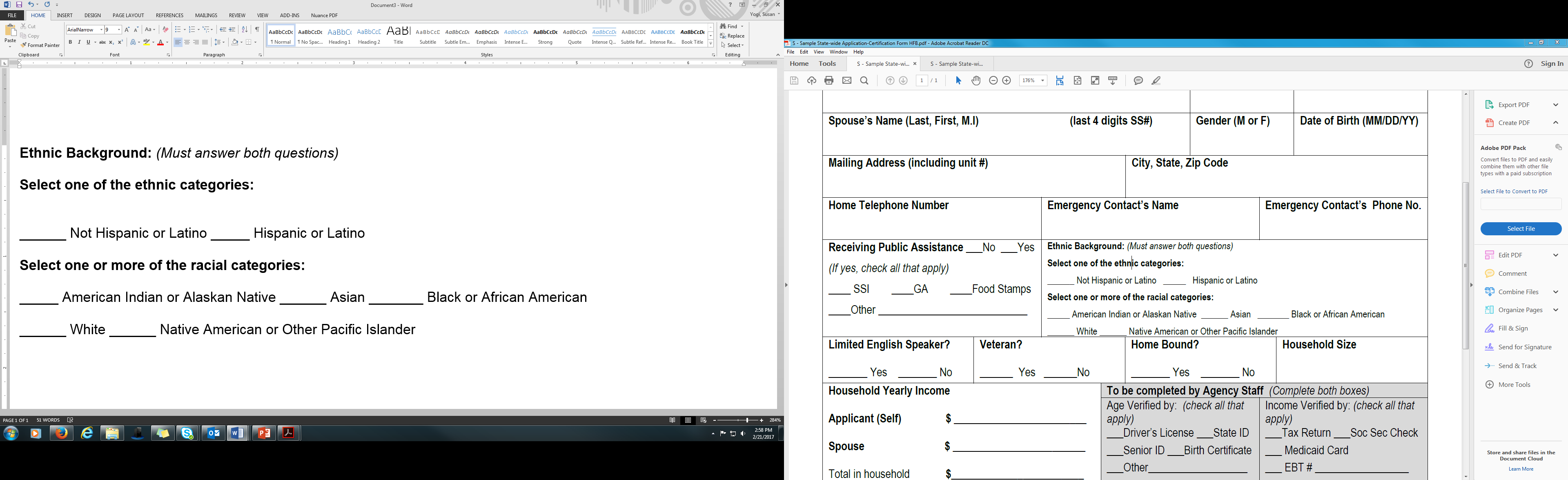 Civil Rights Training (rev. 2/2019)
18
[Speaker Notes: The collection of racial and ethnic data needs to be done at the time that a participant is certified as eligible to participate in the program and is collected on the application form when participants apply for CSFP and the Seniors Farmer’s Market Nutrition Program benefits.   The collection of racial and ethic data is not required for TEFAP.]
5.2 Collection and Use of Racial/Ethnic Data
Participant self-declaration is the preferred method 
If participant does not want to share this information, visual observation is acceptable
Civil Rights Training (rev. 2/2019)
19
[Speaker Notes: In collecting this data, if a participant does not want to share their racial or ethnic information, a frontline staff or volunteer may make a visual observation of the participant and fill in the information on the application.]
6. Discrimination Complaint Procedures / conflict resolution
Option 1
USDA
USDA
Option 2
Civil Rights Training (rev. 2/2019)
20
[Speaker Notes: The next topic for todays training is discrimination complaints and conflict resolution.

One of the goals of this civil rights training is to prevent discrimination complaints. Any person or representative alleging discrimination based on a prohibited basis has the right to file a complaint within 180 days of the alleged discriminatory action. Complaints may be written or verbal and may be anonymous.  A separate civil rights complaint log shall be maintained by the local agencies or sub recipients if applicable.  Complaints including verbal ones should include as much information as can practically be obtained and should be passed along to OCS immediately. Confidentiality is extremely important and must be maintained.  Any information provided by complainants should be kept as confidential as possible.

There are 2 methods by which a complaint may be made.  Complaints may either be submitted directly to the USDA or to the local agency.]
6.1 Filing a complaint to usda
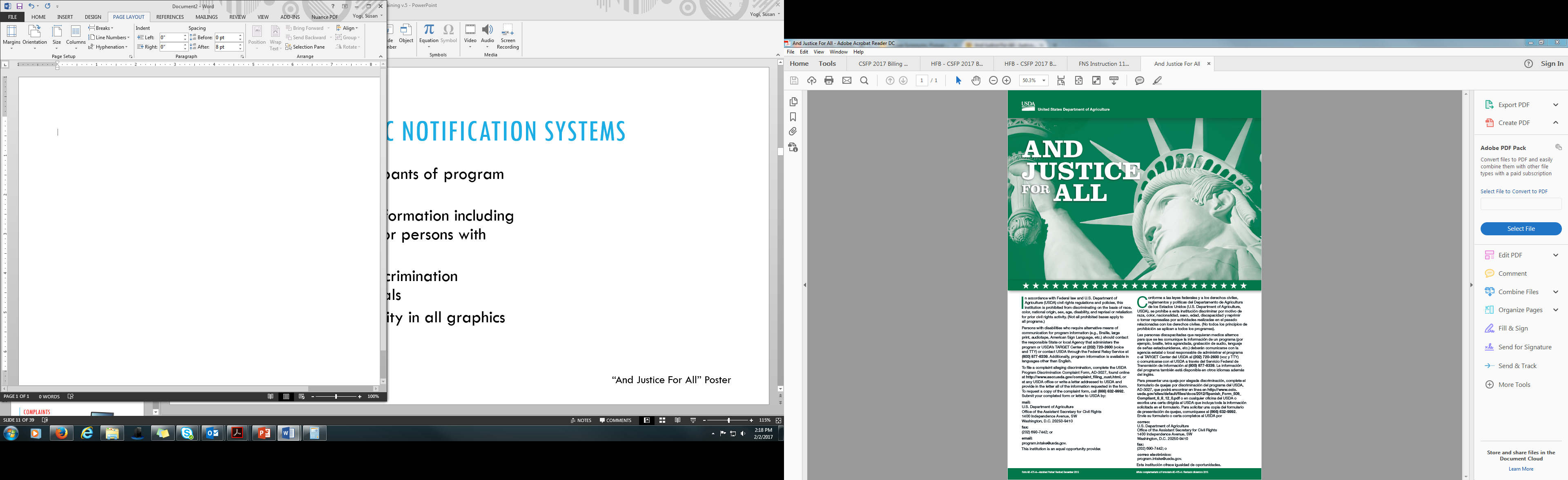 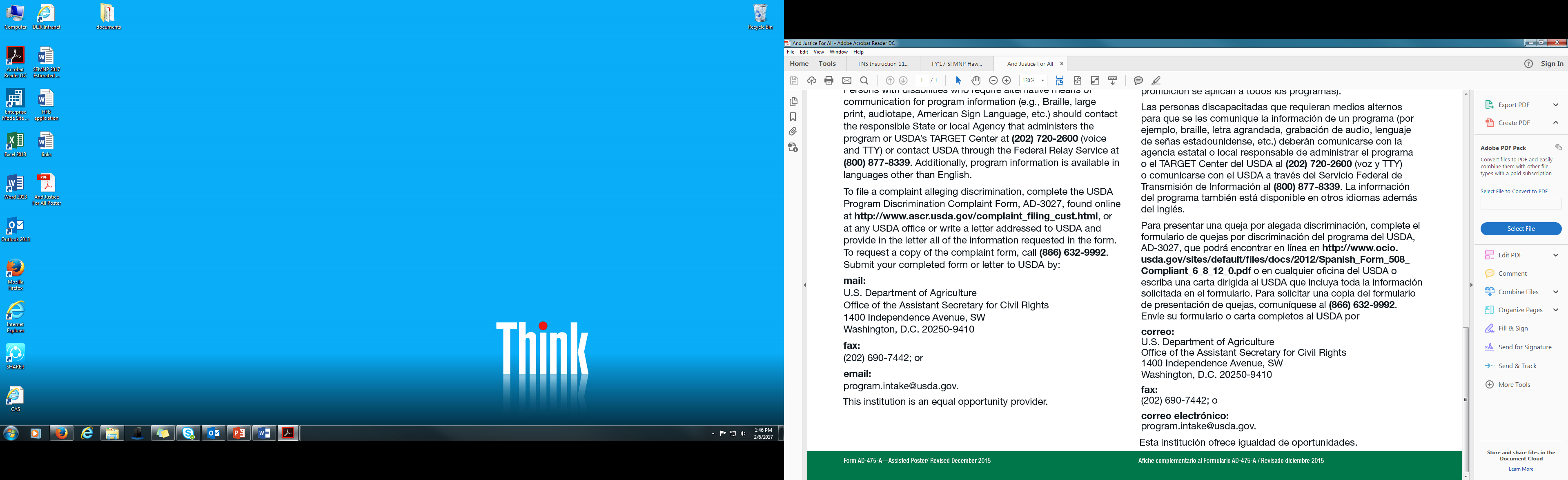 “And Justice For All” Poster
Civil Rights Training (rev. 2/2019)
21
[Speaker Notes: A complainant may to exercise his or her right to file a complaint directly to USDA. 

The discrimination complaint procedure is listed on the “And Justice For All” poster. 

In this process, either the USDA headquarters, regional, or state office of civil rights will determine how the discrimination complaint will be handled and the corrective action that must be taken. 

Local agencies and sub-recipients are required to inform all participants of their right to file a complaint to the USDA.]
6.2 complaint procedure – local agency
Accept complaint with an open mind 
Have written documentation by the complainant or person receiving complaint
Investigate 
Take corrective action 
Write a letter to the complainant with the corrective action and right to appeal to OCS 
Follow up
Civil Rights Training (rev. 2/2019)
22
[Speaker Notes: A complaint may also be submitted to the local agency.  If a program participant shares a concern regarding an incident alleging discrimination at the local level, the agency should  follow these steps in processing the complaint.  If a local agency receives a complaint regarding discrimination, the local agency staff must immediately investigate the claim.  The investigation shall include correspondence with the claimant and any or all other parties involved.  The local agency should immediately notify OCS of the complaint, the results of the investigation, and if appropriate, set forth a course of action to be taken within a reasonable timeframe.  

Local agencies are highly encouraged to resolve issues at the lowest possible level and as expeditiously as possible.  If the local agency needs OCS’s assistance to resolve the issue, please do not hesitate to inform us. 

A record of all complaints and corrective actions must be submitted through program reports.]
6.3 Conflict Resolution – corrective action
Produce a solution that all parties can agree to. 
Work quickly to find the best solution. 
Improve, not hurt, the relationship between the groups in conflict.
Civil Rights Training (rev. 2/2019)
23
[Speaker Notes: A complaint, regardless of whether it expressly involved discrimination may imply civil rights noncompliance. Local agencies are encouraged to handle all complaints with an open mind, remain calm, be responsive, maintain professionalism and courtesy at all times, and work  quickly to find a solution acceptable to all parties.

Retaliation for making a complaint is also prohibited.  Retaliatory behavior may result in a finding of discriminatory retaliation even if the original complaint filed by the individual is found to be baseless.  Retaliation means negative treatment of someone because they complained about discrimination or testified as a witness in an investigation.  Retaliation may involve a denial of service, harassment, intimidation, or other actions or omissions.

The underlying mission for each of the programs that you help to administer is to serve and assist eligible populations.  To be able to carry out this mission you need to be open to hearing concerns and suggestions.]
7. Civil rights Compliance Reviews
Civil Rights Training (rev. 2/2019)
24
[Speaker Notes: The next topic is civil rights compliance reviews.  Reviews occur to ensure that state and local agencies have satisfied non discrimination requirements related to disabilities.  Routine reviews are conducted to ensure that state and local providers are operating the program in a way that protect the civil rights of participants. 

OCS is required to do routine monitoring for each of the USDA programs, which will include evaluating compliance with civil rights laws, regulations and policies.  This table shows the minimum mandatory monitoring reviews required under the federal regulations.

Special reviews may be conducted on a scheduled or unscheduled basis to follow up on previous findings of non compliance or to investigate reports of other non compliance.]
8. RESOLUTION OF NONCOMPLIANCE
Examples of prohibited discrimination
Denying an individual or household the opportunity to apply for program benefits or services on the basis of race, color, national origin, age, sex, or disability.
Providing program services or benefits in a disparate manner on the basis of race, color, national origin, age, sex, or disability, unless the difference is necessary to comply with nondiscrimination requirements, such as disability accommodations. 
Selecting program sites or facilities in a manner that denies an individual access to program benefits, assistance, or services on the basis of race, color, national origin, age, sex, or disability.
Civil Rights Training (rev. 2/2019)
25
[Speaker Notes: The final topic for today’s training is resolution of noncompliance.  A finding of noncompliance may be the result of a routine management evaluation review, a special review, or an investigation. Noncompliance is a factual finding that any civil rights requirement, as provided by law, regulation, policy, instruction, or guidelines, is not being adhered to by a  local agency, or other subrecipient.   This slide lists examples of prohibited discrimination actions.

Once noncompliance is determined, steps must be taken immediately to obtain voluntary compliance. The effective date of the finding of noncompliance is the date of the written notice of noncompliance to the local agency, or other subrecipient.   OCS will work with the local agency or sub-recipient to obtain voluntary compliance and corrective action.  If voluntary compliance cannot be achieved, the local agency or sub-recipient may be subject to legal action including termination or suspension from participating in any USDA programs.]
Next Steps
Sub-recipient and volunteer training
Maintain a civil rights file of the training provided indicating the dates and who training was provided to.
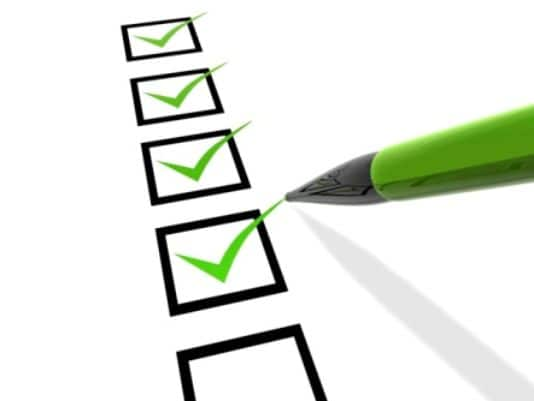 Civil Rights Training (rev. 2/2019)
26
[Speaker Notes: This concludes our Food Programs Civil Rights Training presentation. 

The next steps that each of your local agencies must take is to provide civil rights training to your sub-recipients and volunteers which include frontline staff and volunteers who assist in enrolling participants and distributing benefits under any of the food programs.  A copy of this presentation will be provided to each of the local agencies to use when conducting your training sessions. 

Your OCS program specialist will also be emailing your agency a training log.  Please have each person from your agency who attended one of the training sessions sign the log and return a copy to OCS.  Please also be sure to provide your OCS program specialist with a copy of the completed training logs for the train sessions you conduct for your subrecipients and volunteers.]
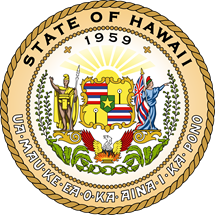 For more information, contact:
Office of Community Services 
830 Punchbowl Street, Room 420
Honolulu, Hawaii 96813
(808) 586-8675
Civil Rights Training (rev. 2/2019)
27
[Speaker Notes: Thank you for participating in this session.  We will now be taking questions.]